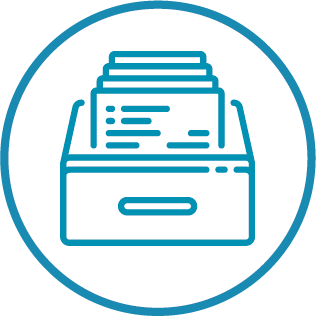 Fiche n°4
Votre plan d’actions
Cette fiche a pour objectif de synthétiser les idées et réflexions qui ont émergé de ce travail d’auto-diagnostic et constitue une « feuille de route » interne. Ce document est personnalisable et a vocation à évoluer au fil des années. 
Pour progresser sur cette thématique, il est notamment très utile de se faire accompagner, par exemple, par une structure spécialisée afin de réaliser un diagnostic conseil approfondi.